インフルエンザ予防接種のご案内予防接種を受けて、冬を元気に乗り切りましょう!!１０月1日より、インフルエンザワクチンの予防接種を開始します。（★予約は行いません）
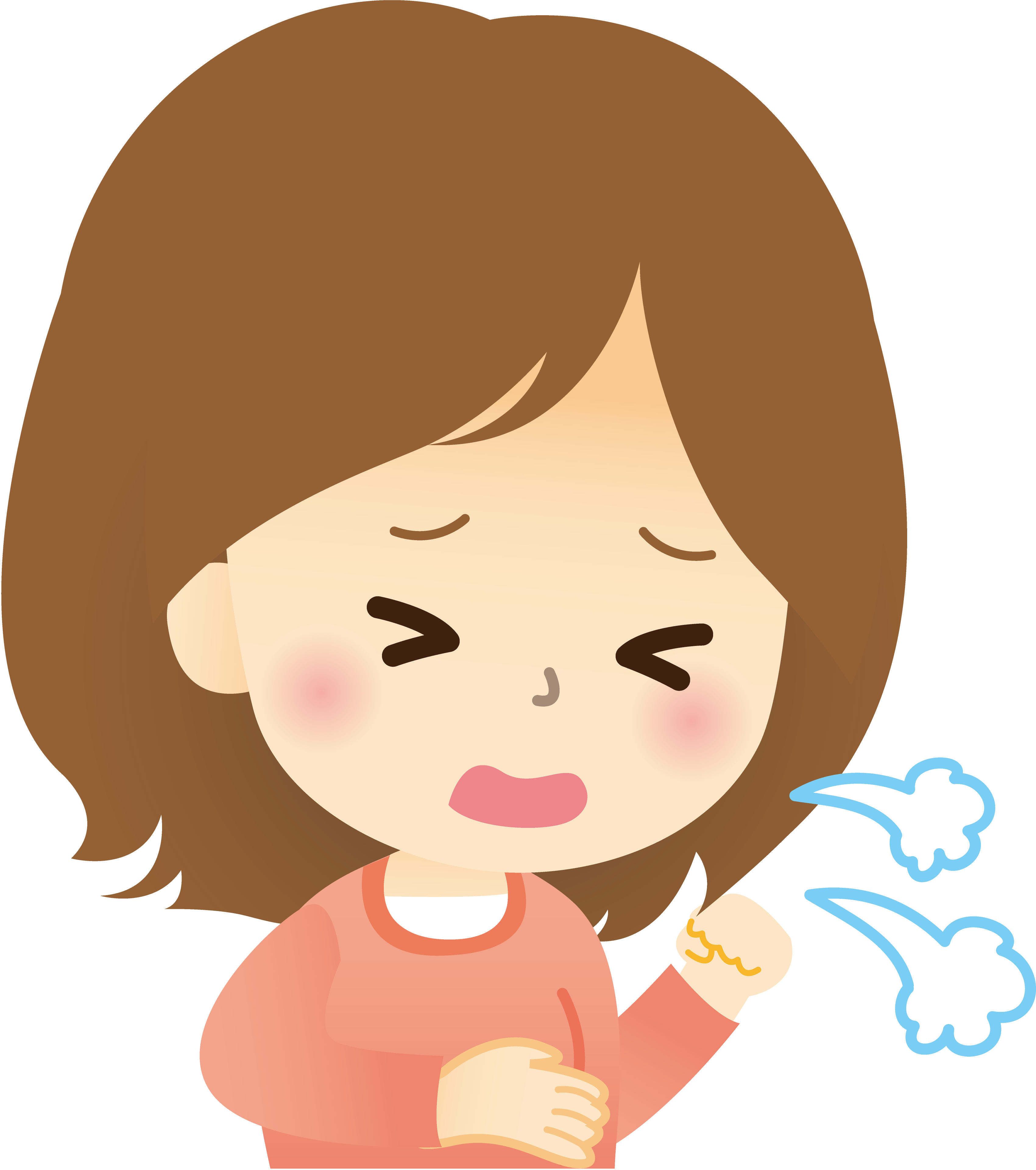 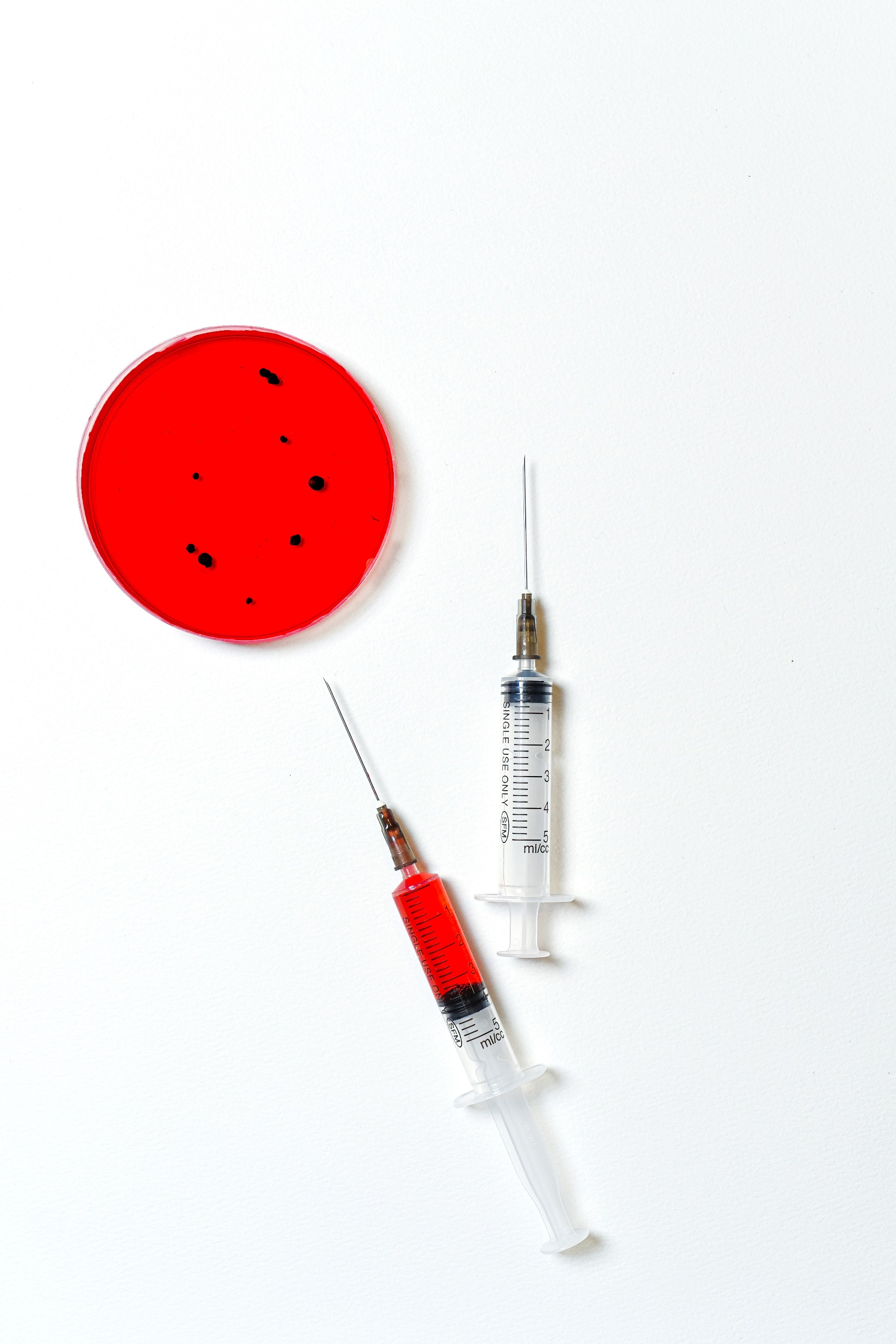 自己負担額
ワクチンがなくなり次第終了とさせて頂きます。
お早めにお越しください。
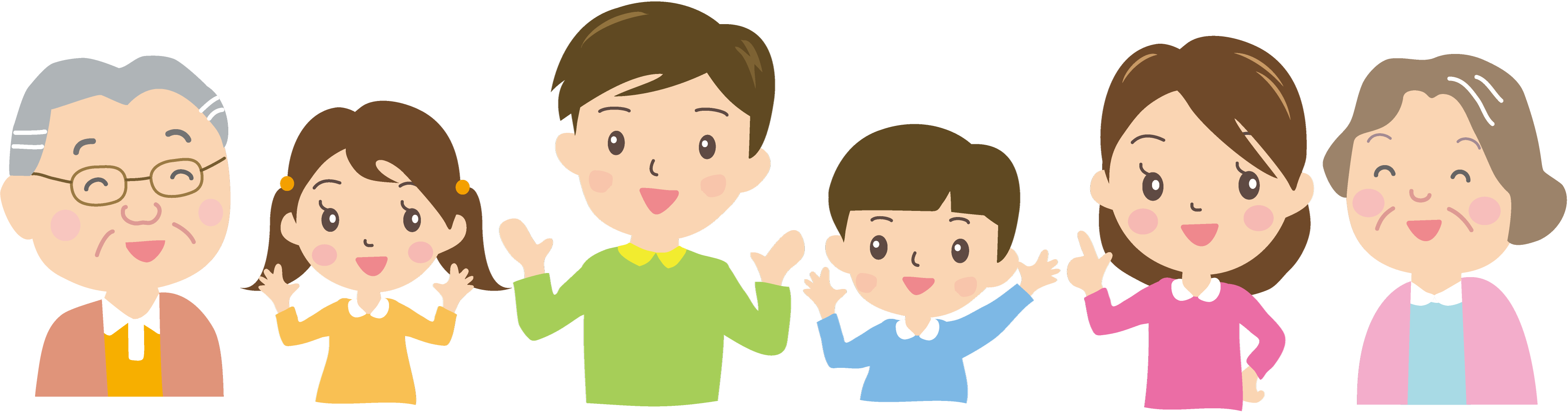 桃花台スマイルクリニック